St Mary’s Glow Blog
P3 & P4
Tuesday 26th January 2021
With Mrs Gould
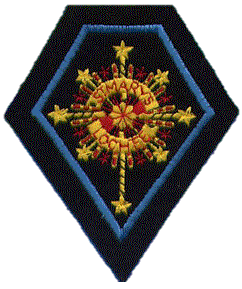 Mrs Gould 26.01.21 page 1
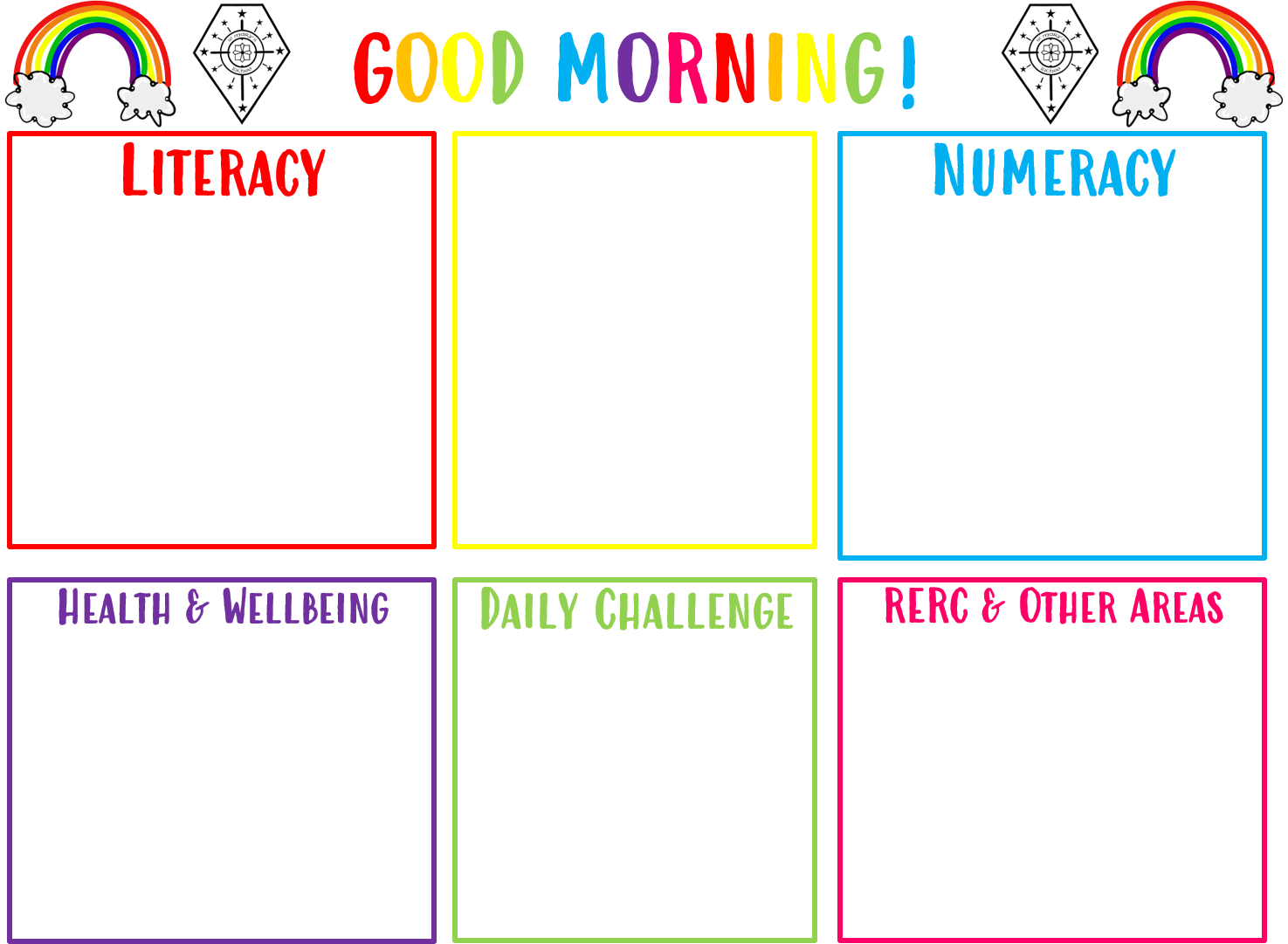 Good morning boys and girls 
Tuesday 26 th of January 2021 
26/01/2021
The in school teacher is
 Mrs Gould
All completed work should be sent to Mrs Raeper
ddaraeper726@glow.sch.uk
Grammar and Punctuation
We are learning to recognise verbs which are DOING words.
Revision of Subtraction
Take the mild, hot or chilli challenge
Mrs Gould 26.01.21
Art and Design – design your own tartan!
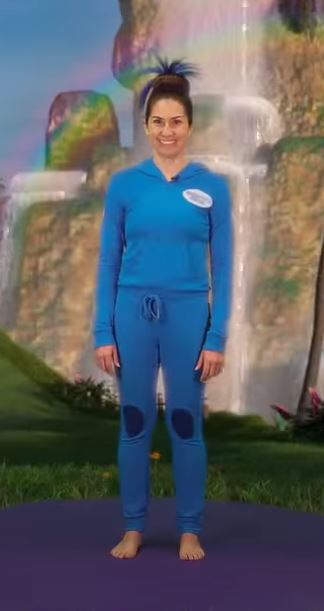 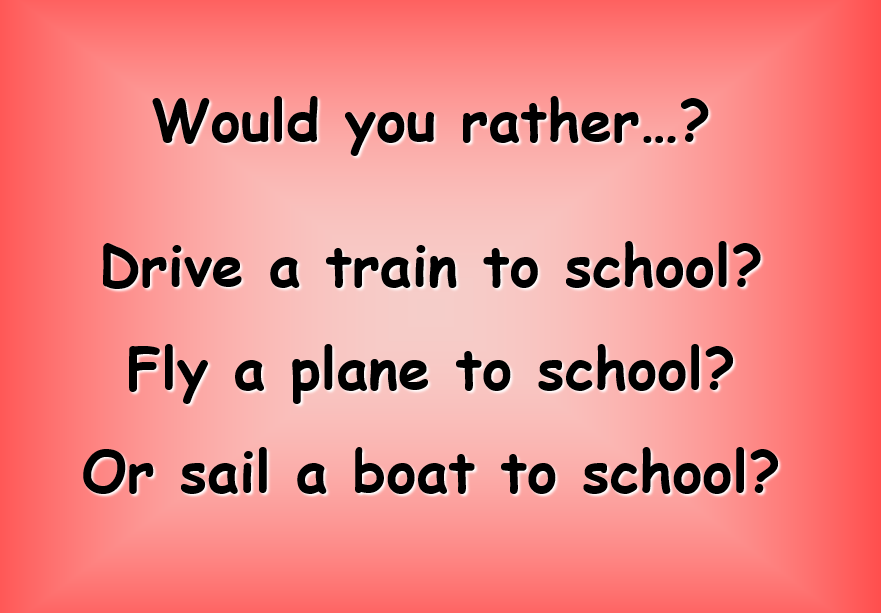 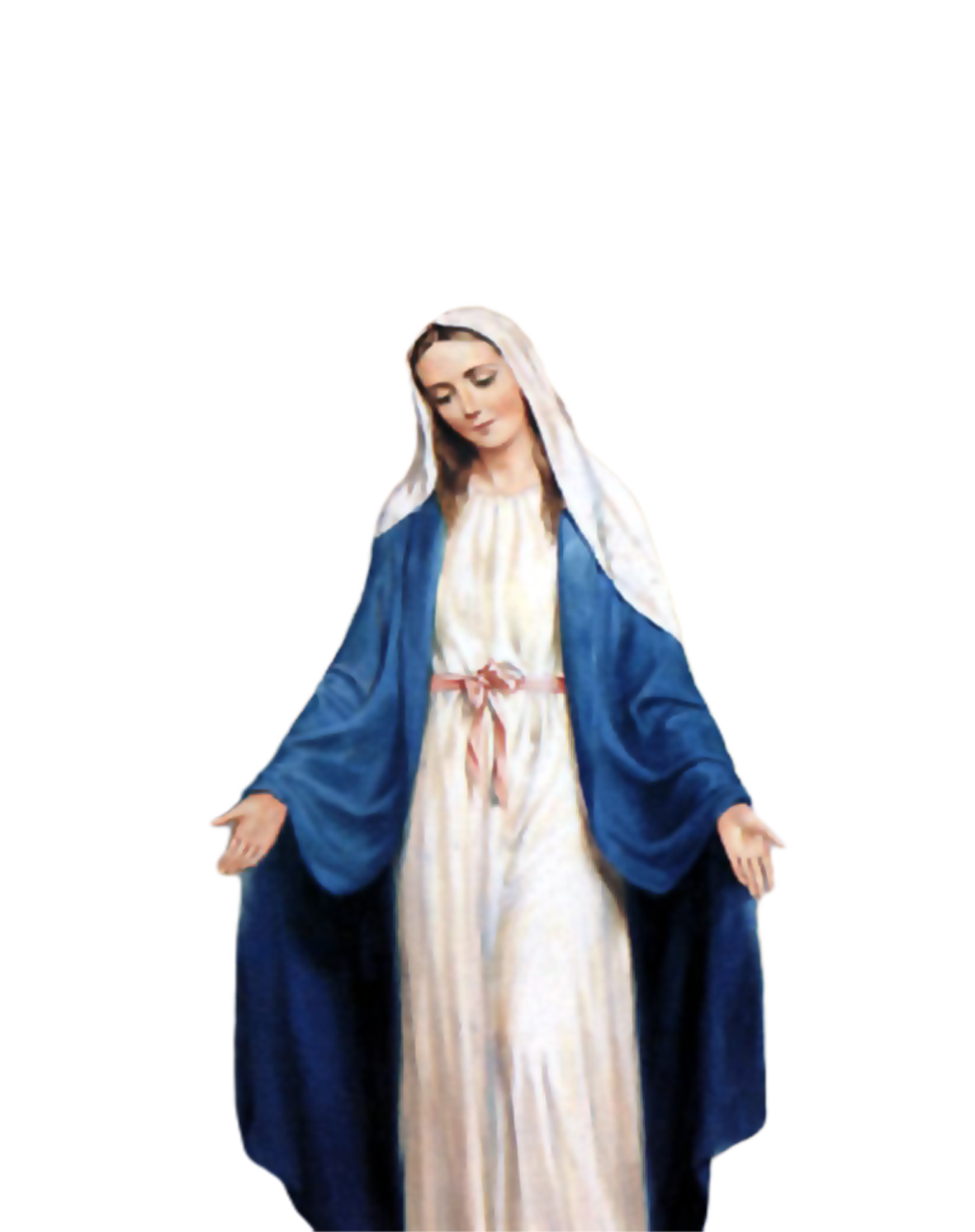 Morning Prayer
Father in heaven you love me
You are with me night and day
I want to love you always
In all I do and say
I’ll try to please you Father
Bless me through this day
Amen
Mrs Gould 26.01.21
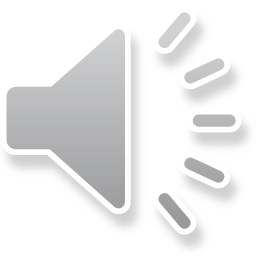 Morning Challenge
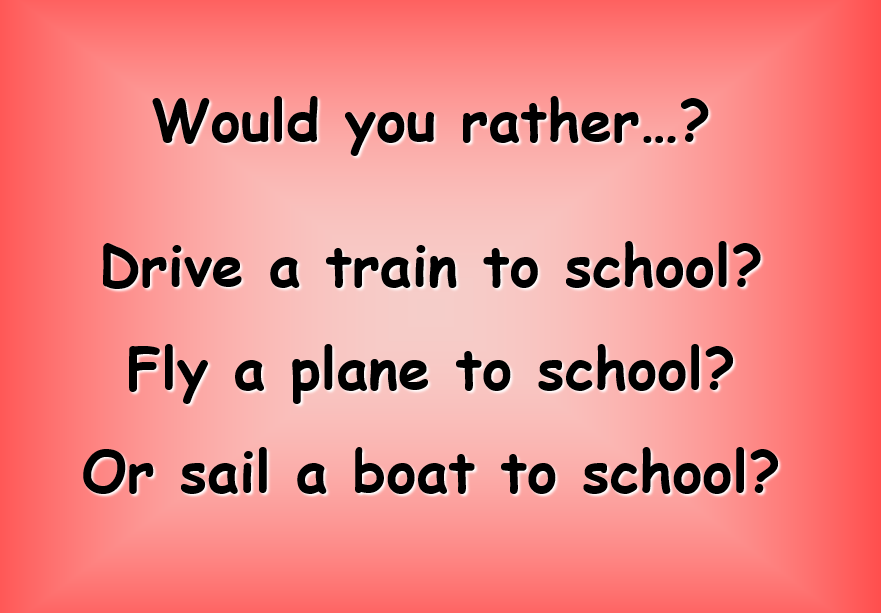 Mrs Gould 26.01.21
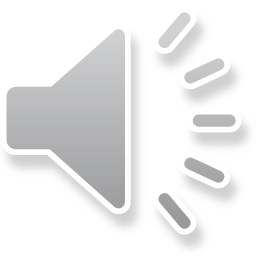 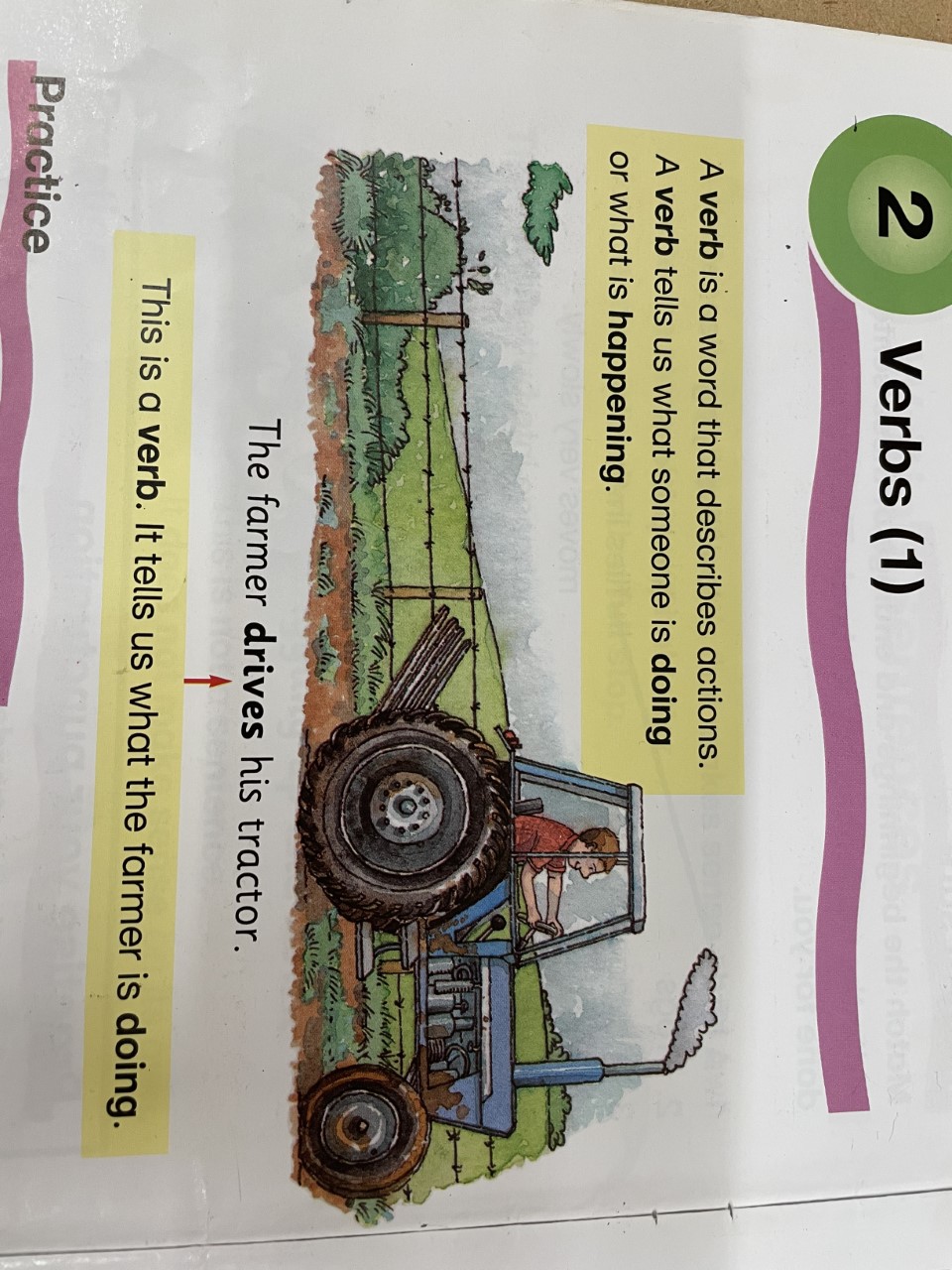 Literacy- Verbs Tuesday  26th January 2021
We are learning to recognise verbs.

A verb is a doing word like dig, sing, run walk hop.
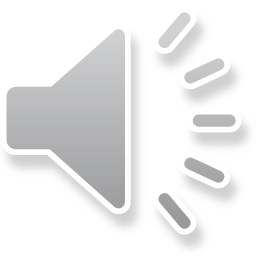 Mrs Gould 26.01.21
Mild Challenge

We are learning to recognise Verbs. Verbs are doing words.

Copy the sentences below and write them in your jotter. 
If it’s too tricky for you to write the sentences, then write down the verb from each sentence.
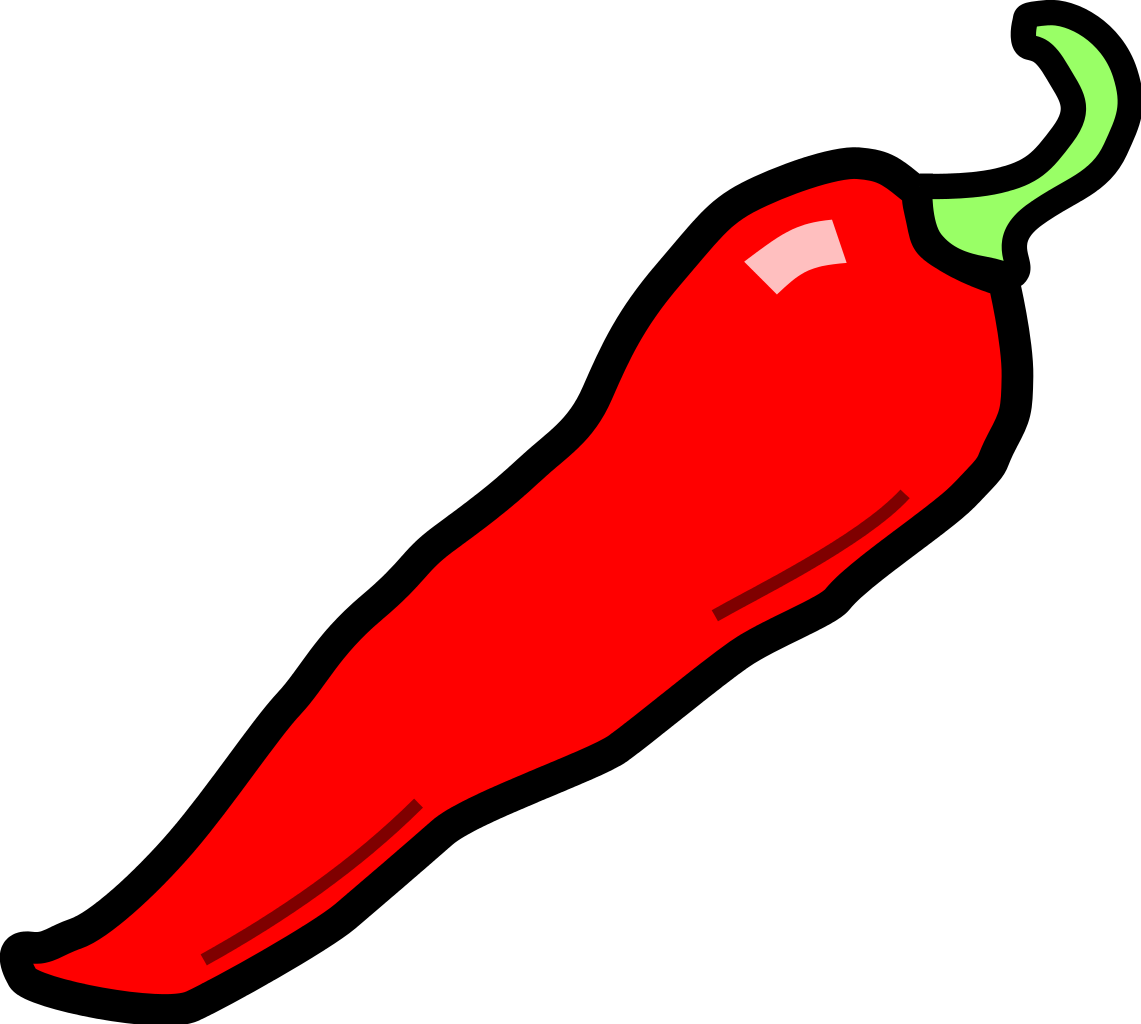 !
Mrs Gould 26.01.21
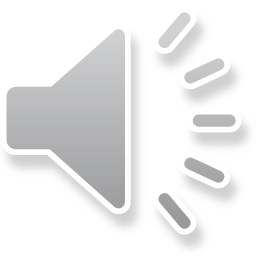 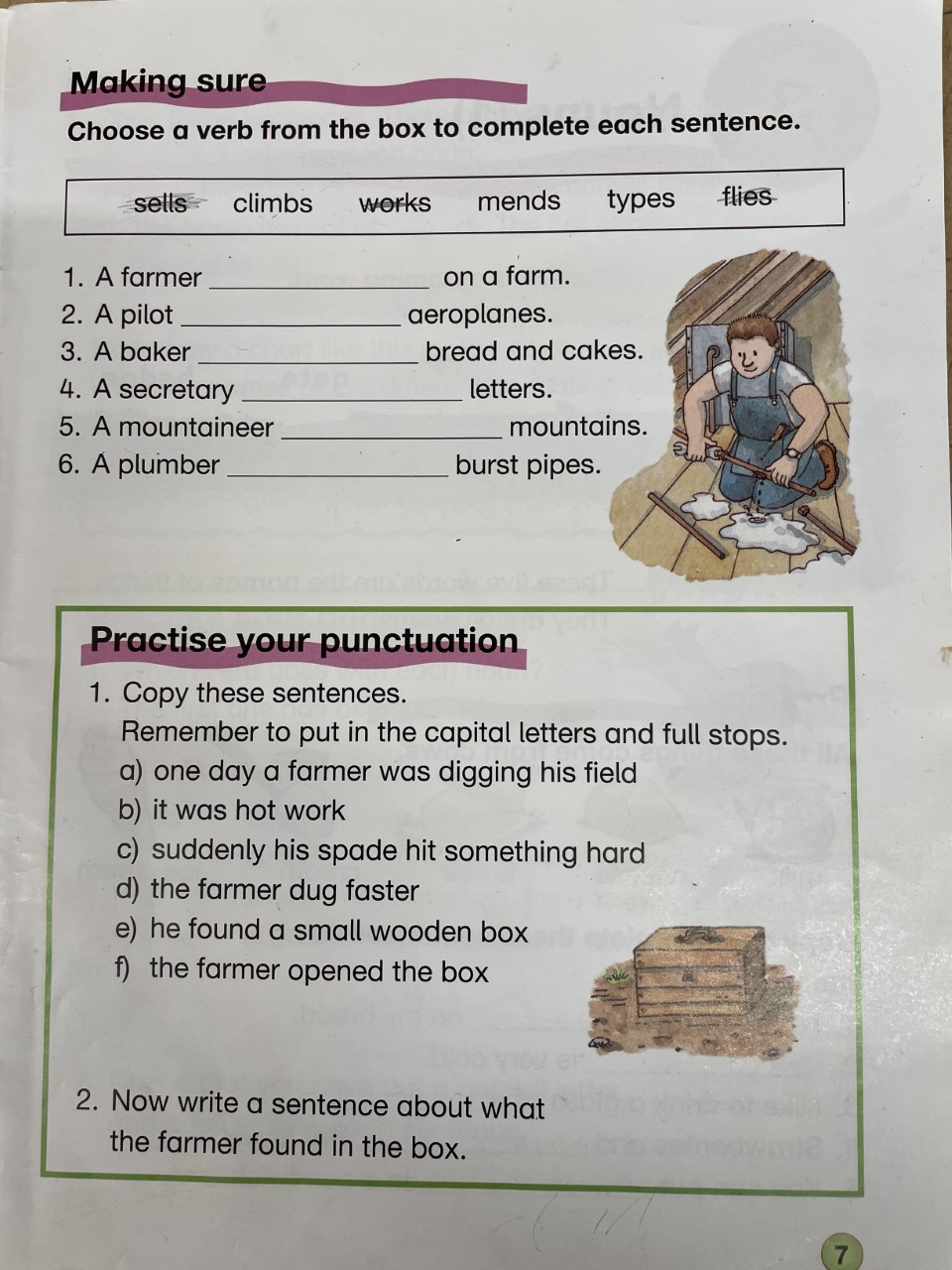 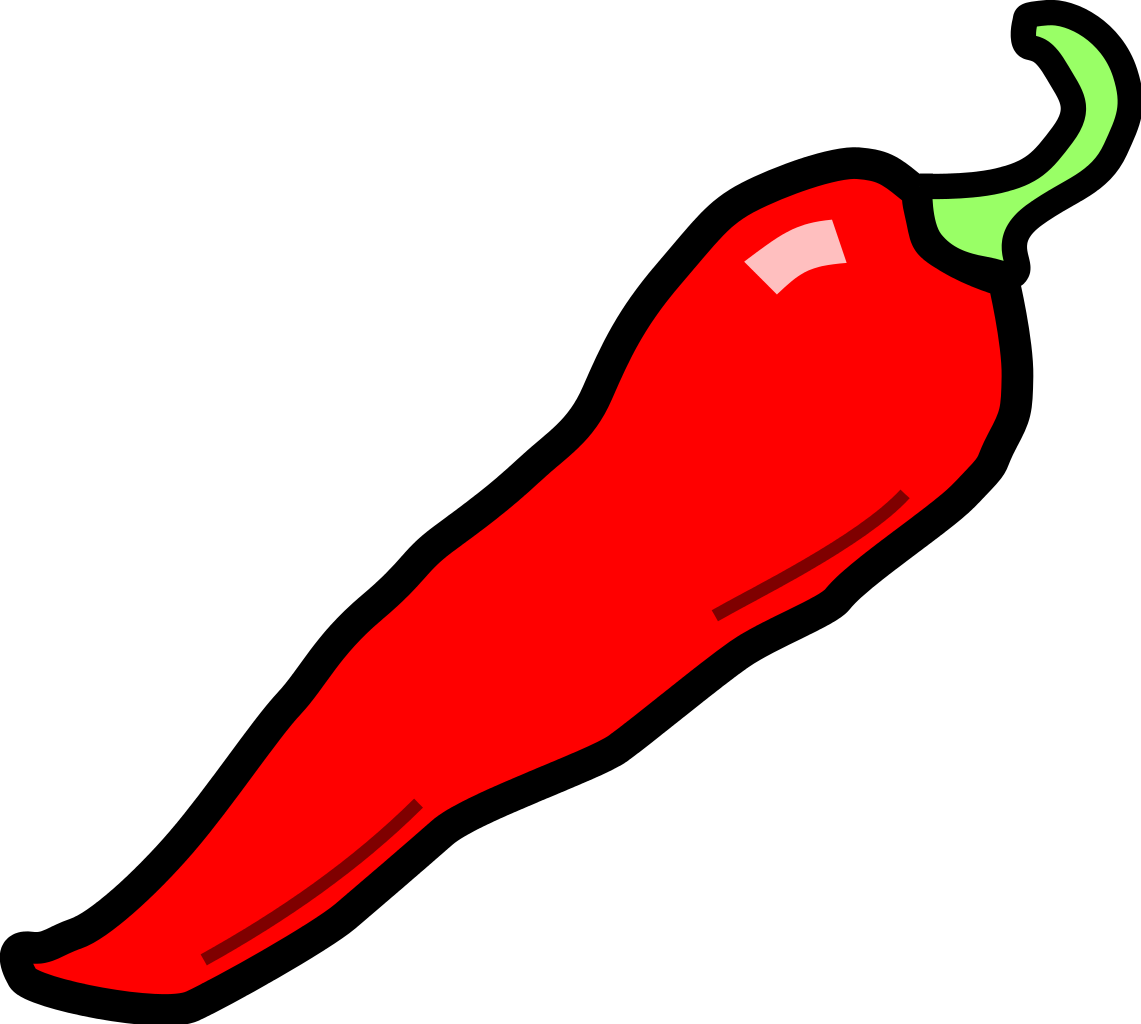 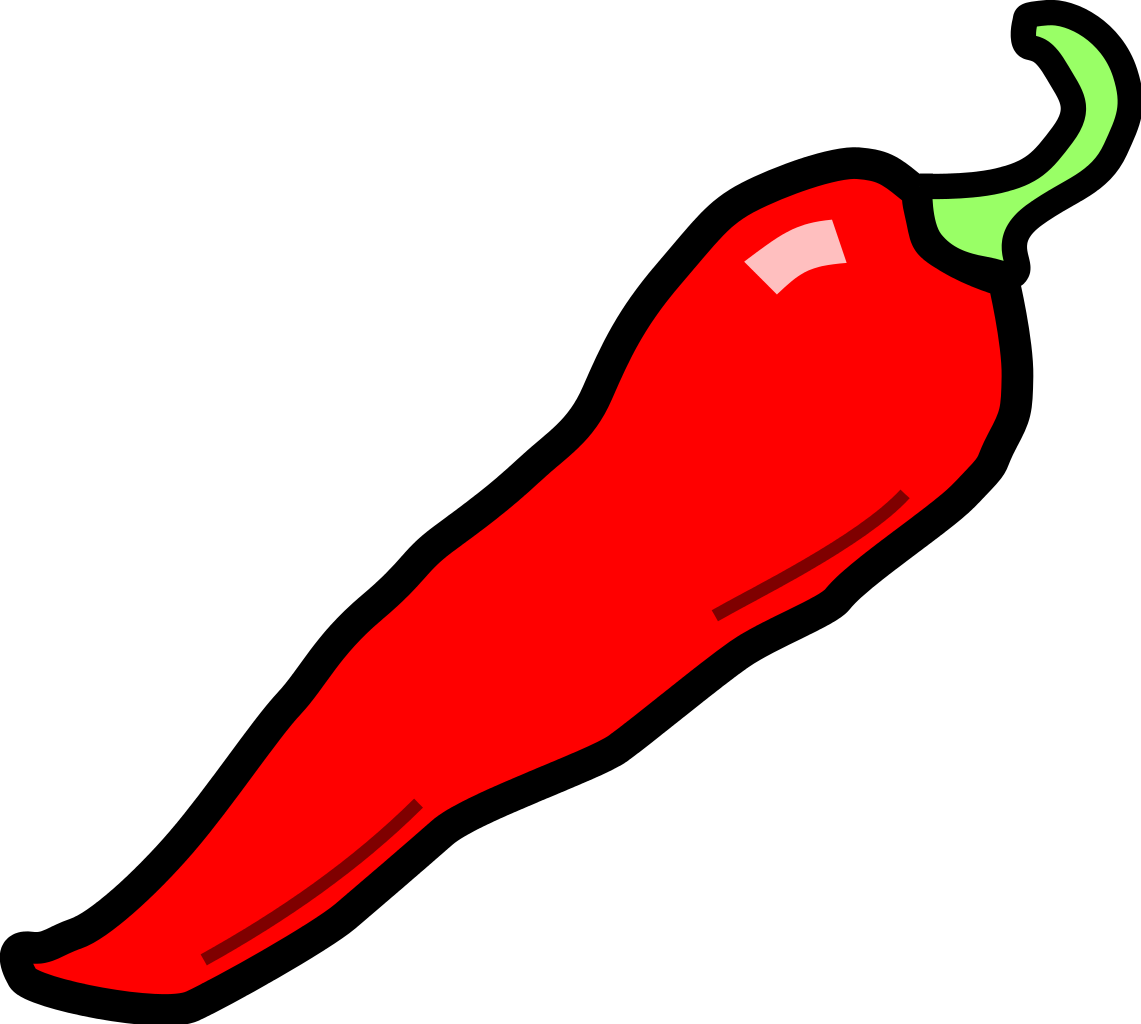 Hot Challenge

We are learning to recognise verbs.

We are choosing the correct verb for each
sentence.

We are practising our punctuation. Can you write full 
stops and capital letters in each sentence?

What did the farmer find in the box? This is your chance 
to use adjectives too!
Mrs Gould 26.01.21
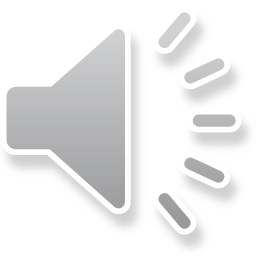 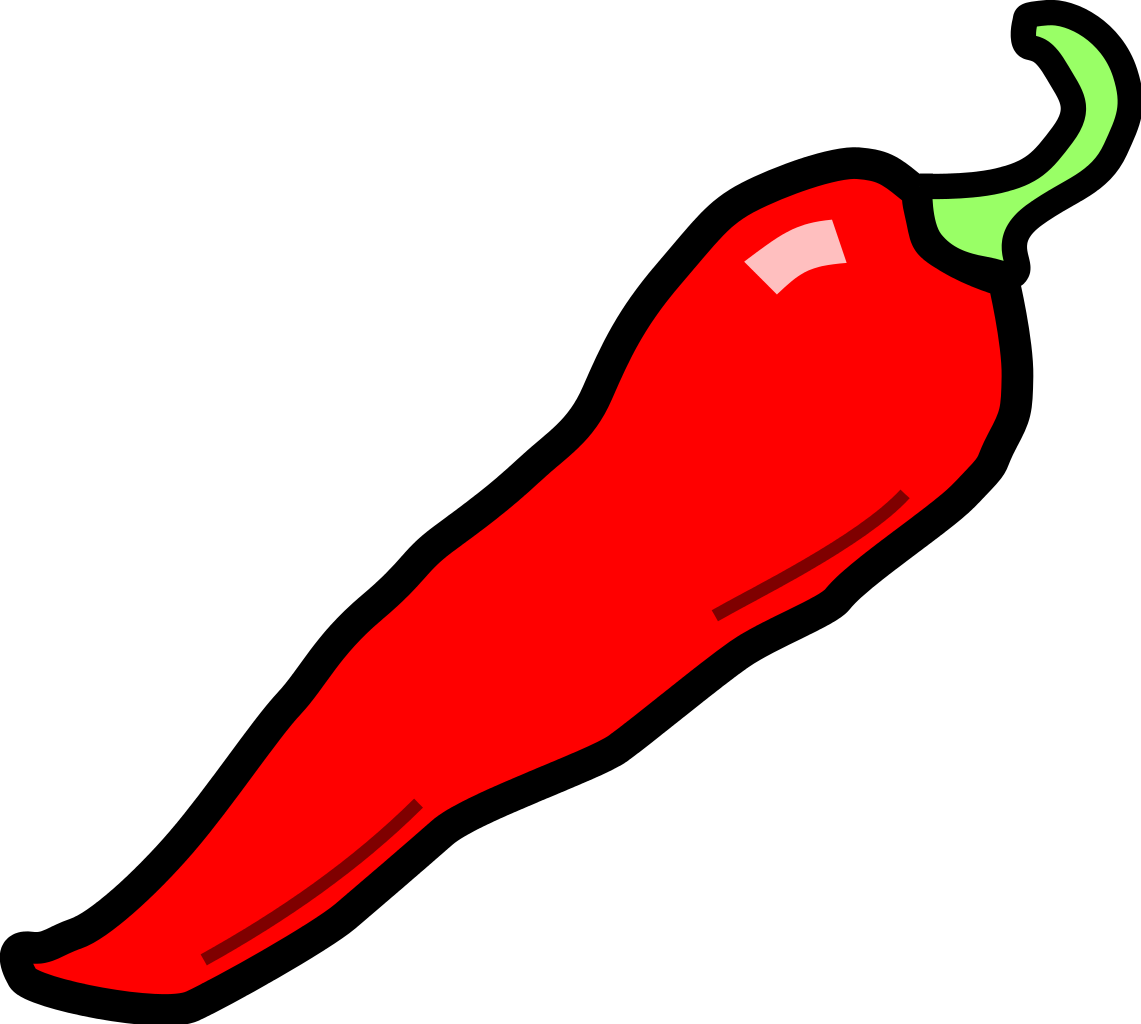 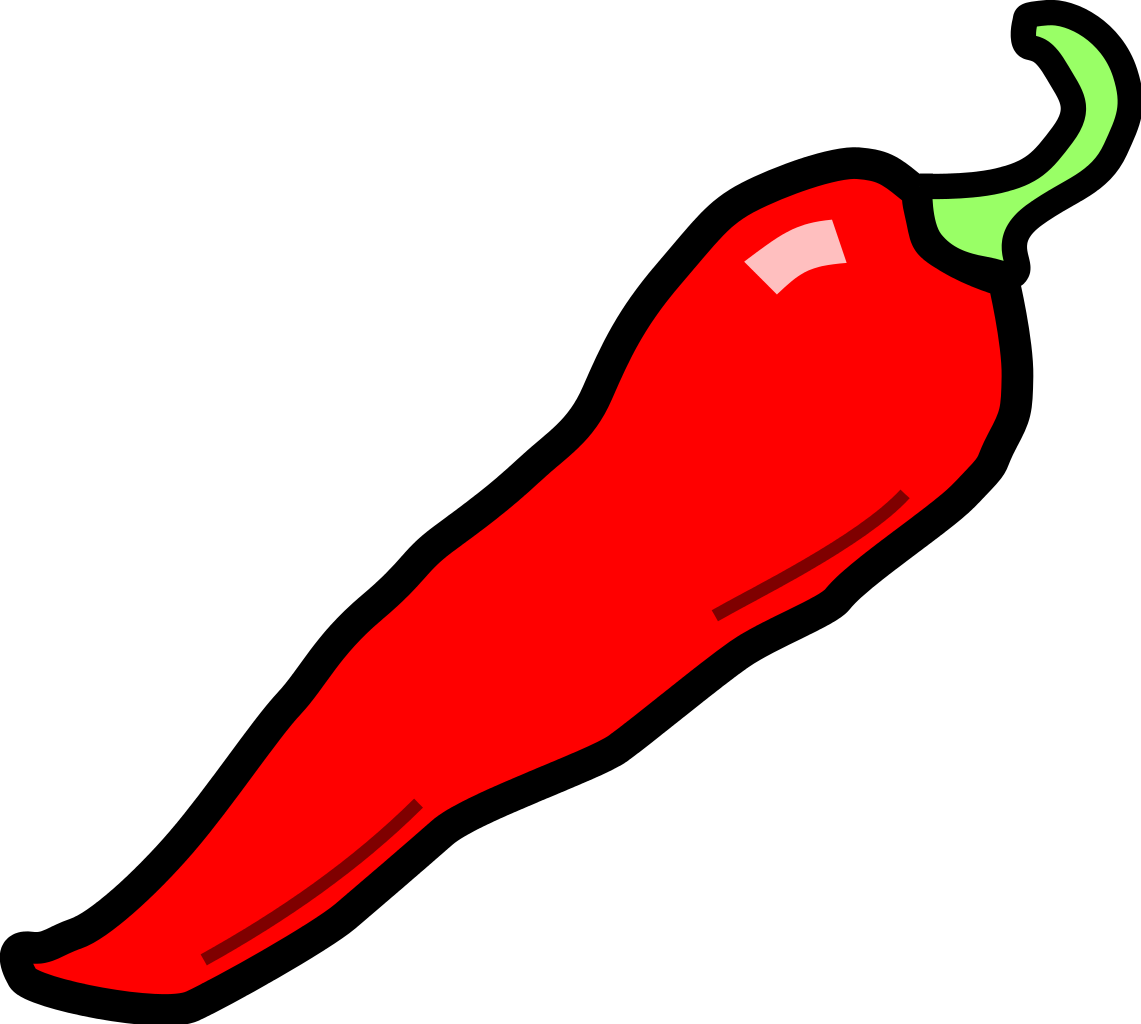 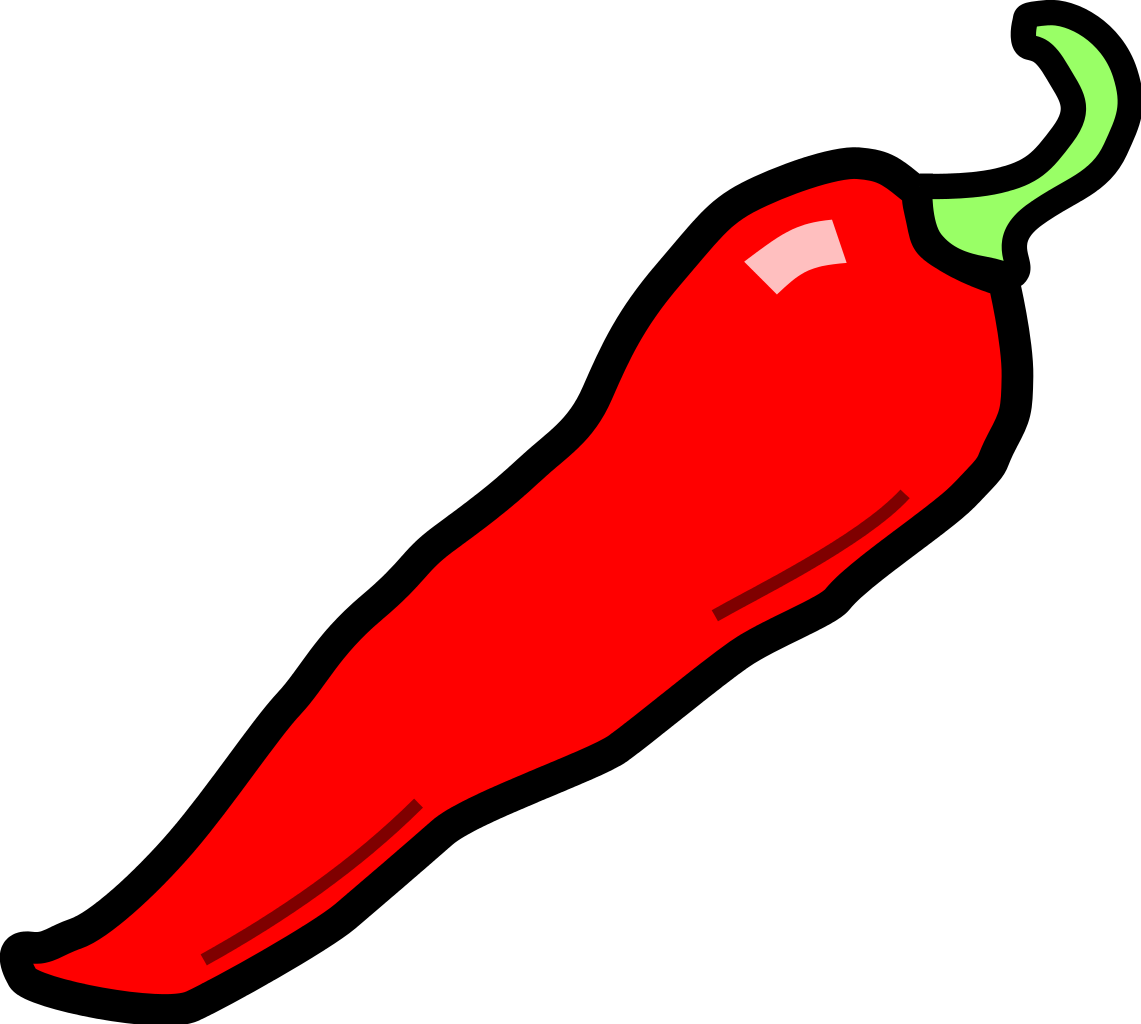 Chilli Challenge
Nouns are names of people, places or things. Examples of nouns are dog, table, jelly, Lochee.
Match the nouns and the verbs together. The first one has been done for you.
Practice your punctuation. Write the sentences with full stops and capital letters and underline the verbs.
Mrs Gould 26.01.21
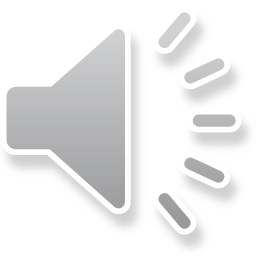 Reminder: for grown ups and children. Do not panic…just do the challenge you are able to do. Take a break if you need to.
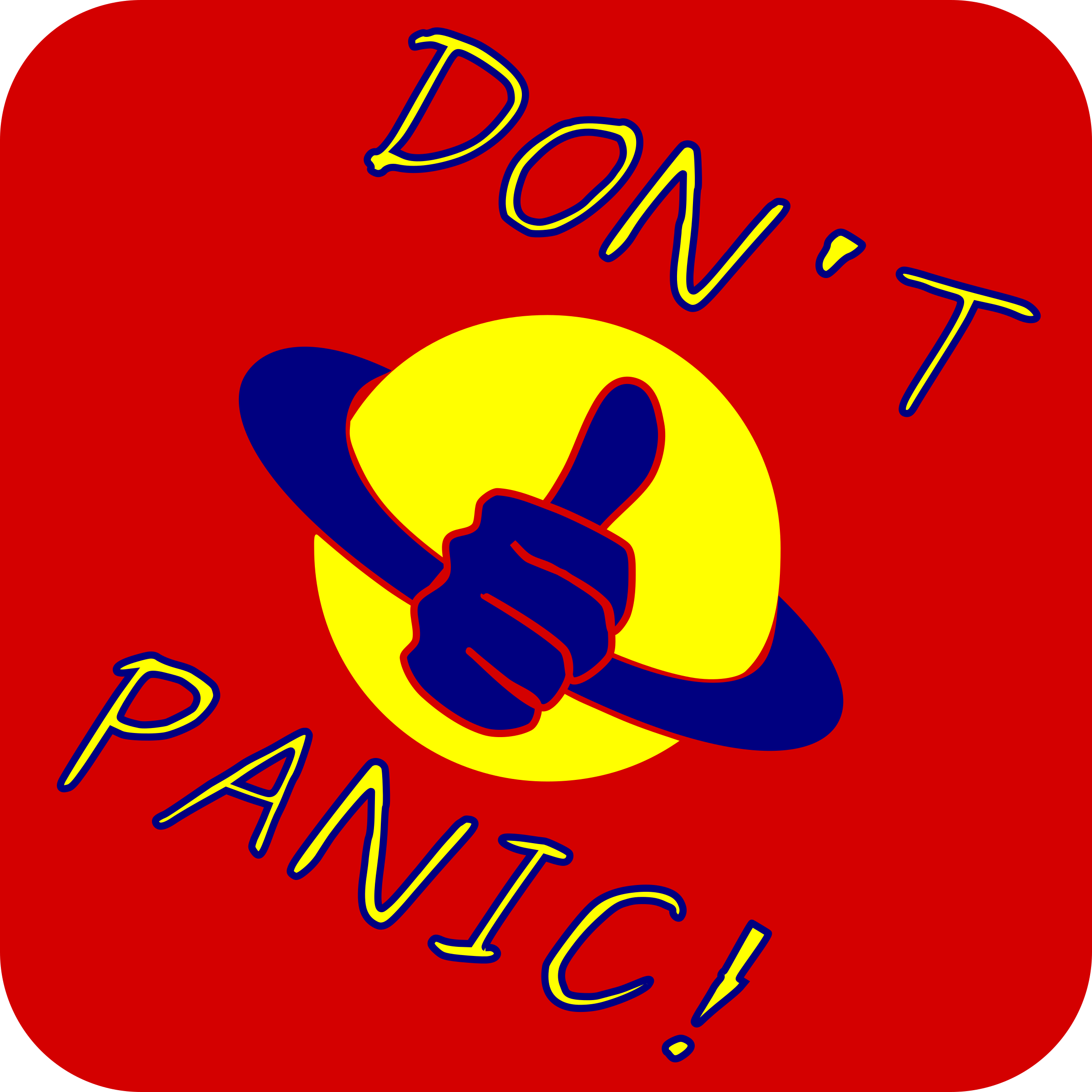 Mrs Gould 26.01.21
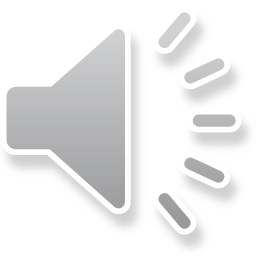 Numeracy for Tuesday 26th  January– SubtractionLearning Intention:We are learning to take awaySuccess Criteria:We are using a number line or hundred square to count back to find the answer.We know that when we are taking away, the number gets smaller.
Mrs Gould 26.01.21
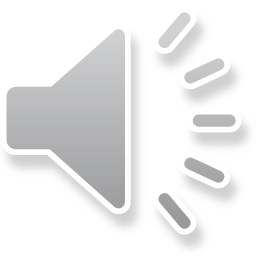 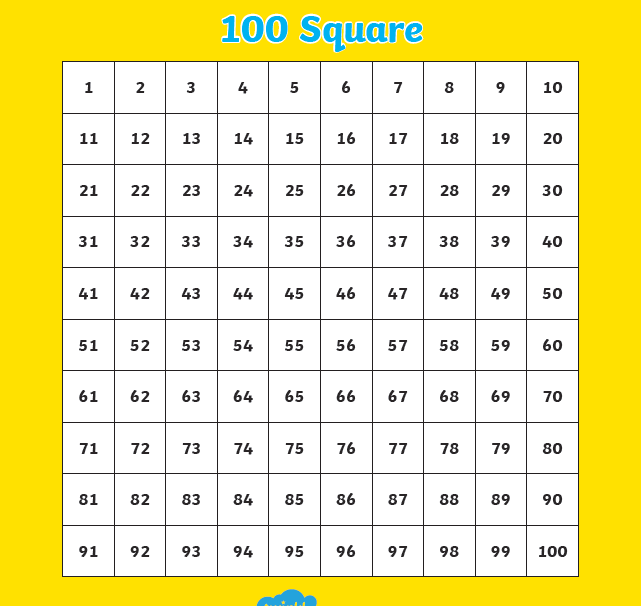 Use the hundred square to help you with your taking away.
Mrs Gould 26.01.21
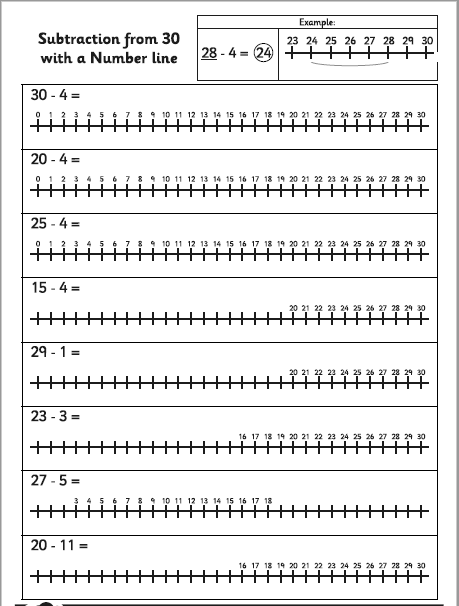 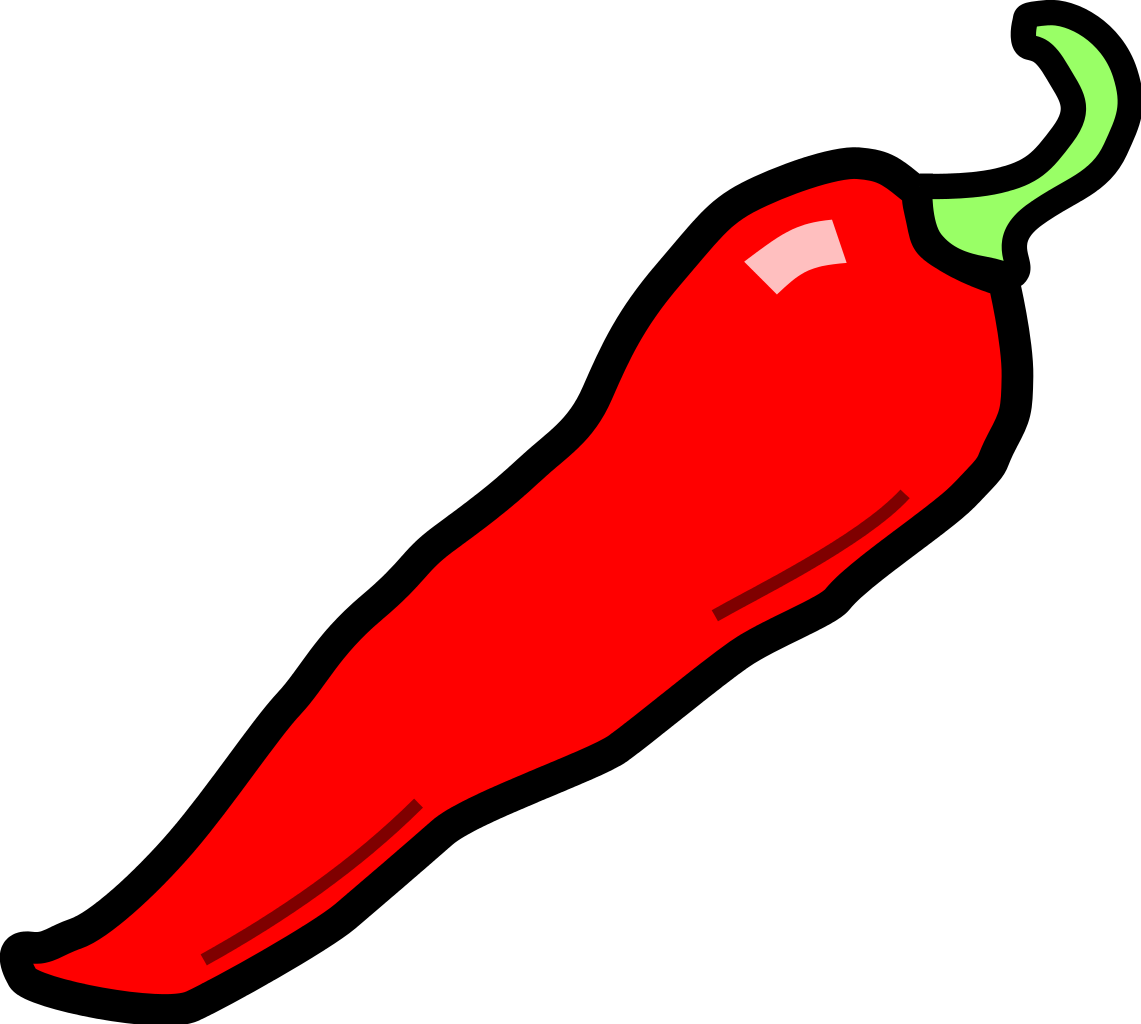 Mild Challenge

Use the number line to help you take away. 

Remember – when you take away the numbers get smaller.

If the sum is 30 – 4  start on 30 and hop back 4. The number you land on is the answer. 

 The one at the top of the page has been done for you.
Mrs Gould 26.01.21
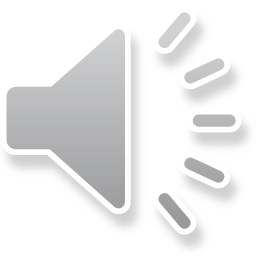 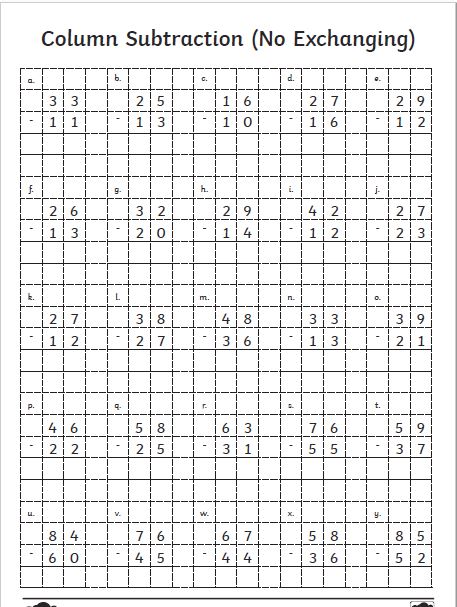 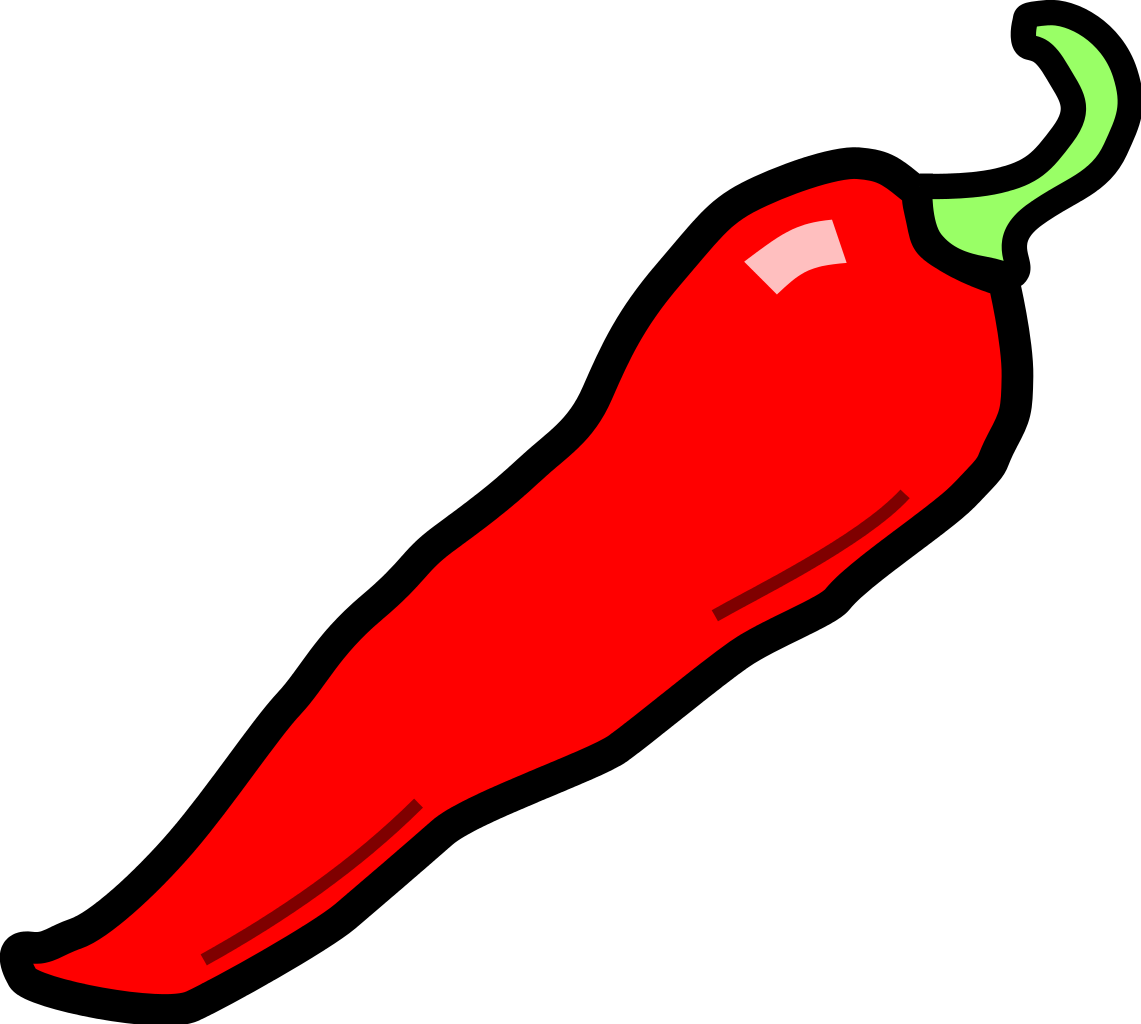 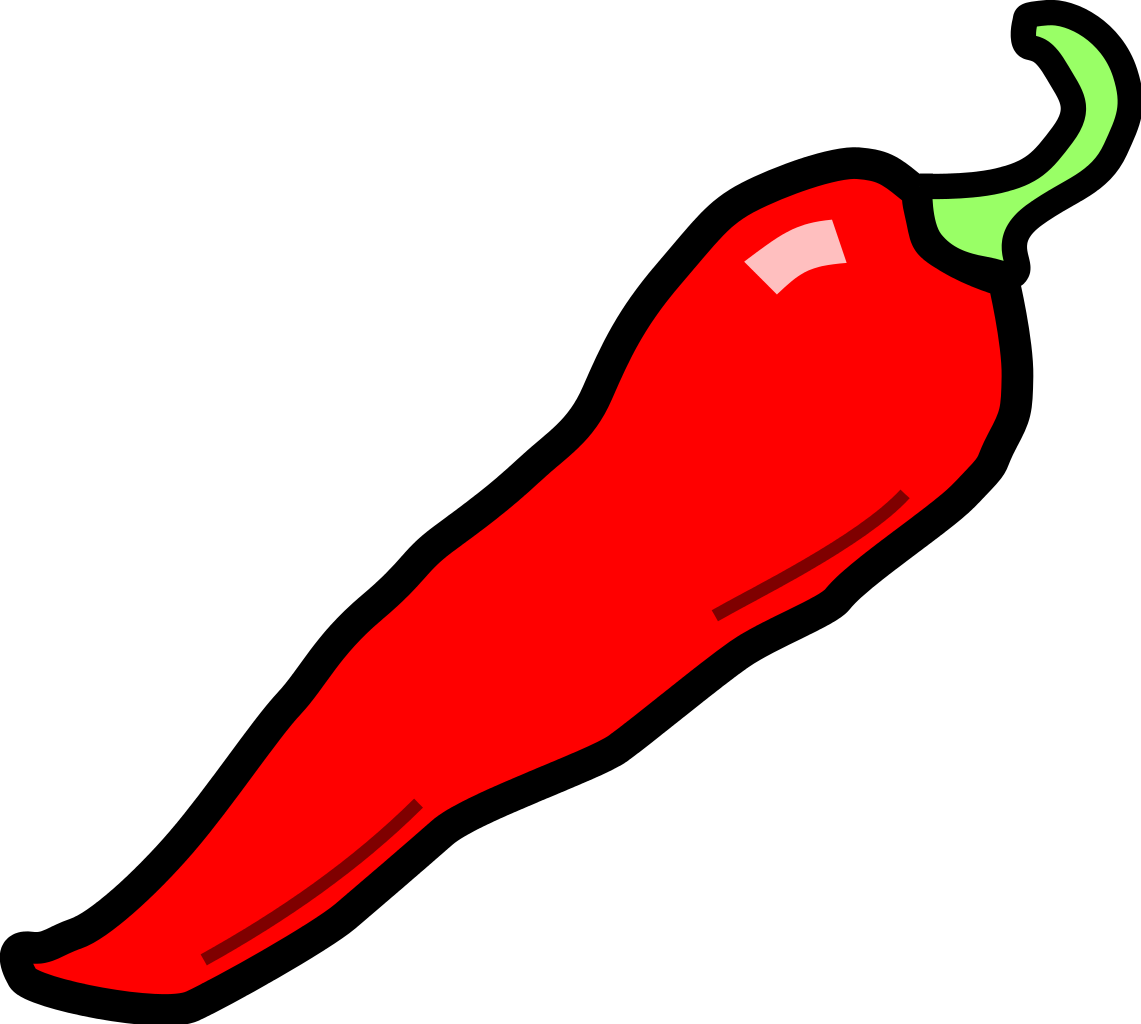 Hot Challenge

We are learning to take away using chimney sums.

Remember to line up your tens and ones.

Take away from the top number first.

Remember – when you take away the answer is smaller.
Mrs Gould 26.01.21
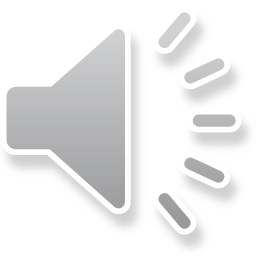 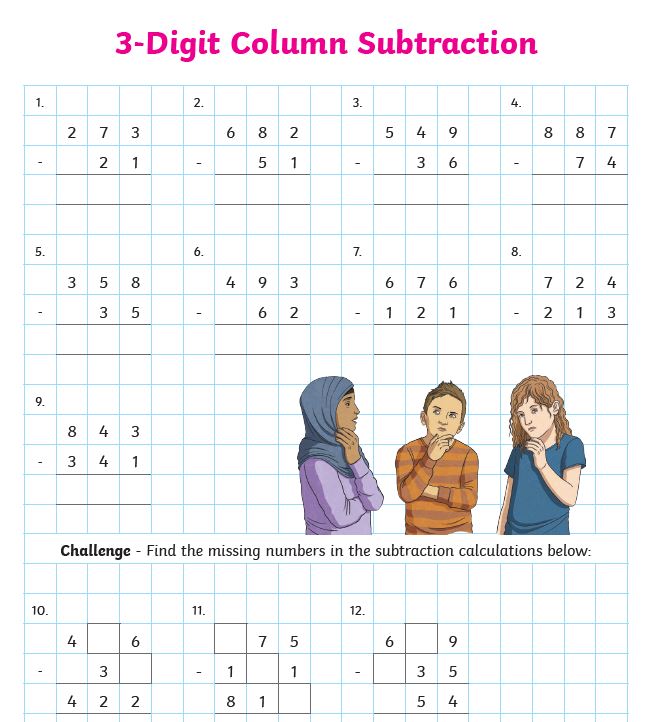 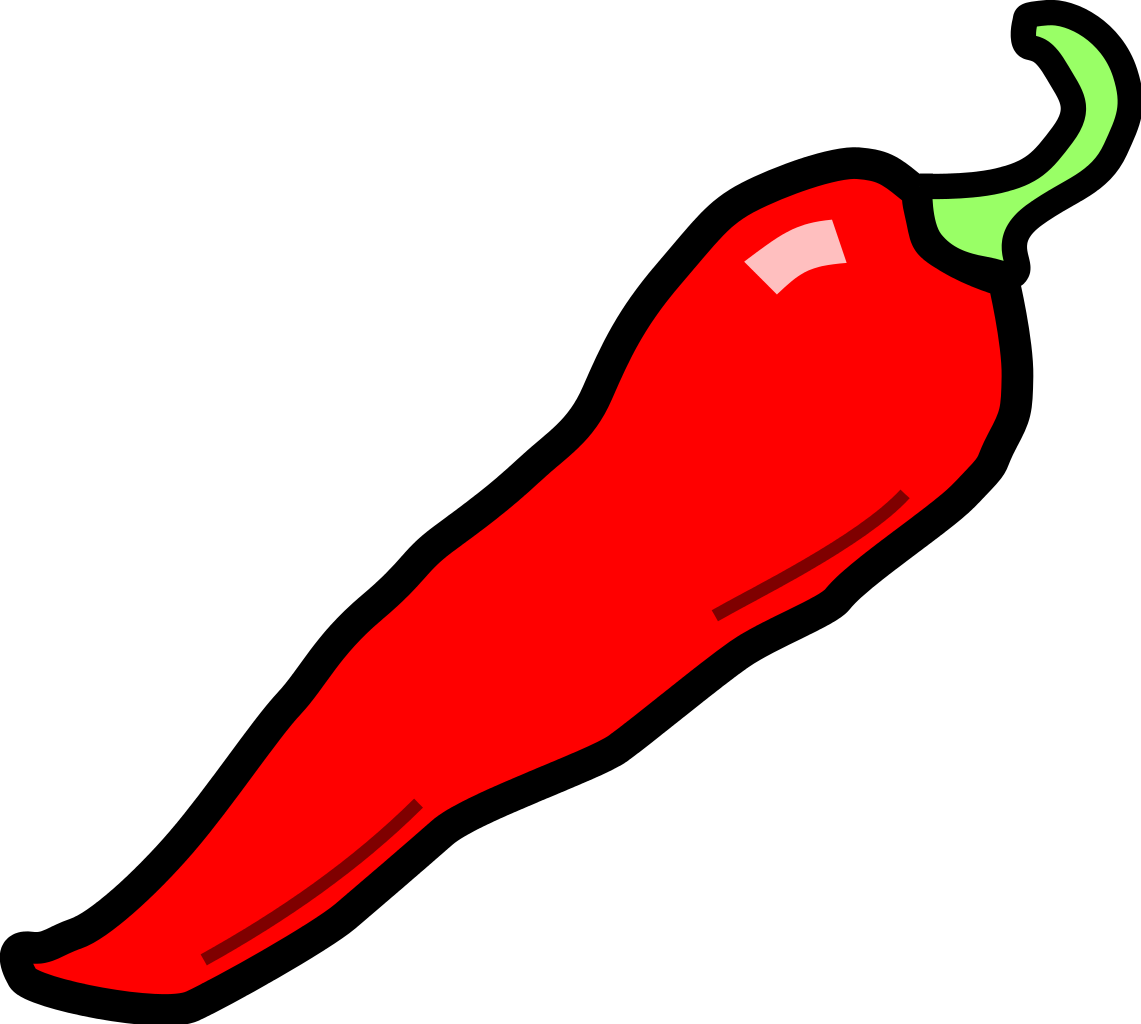 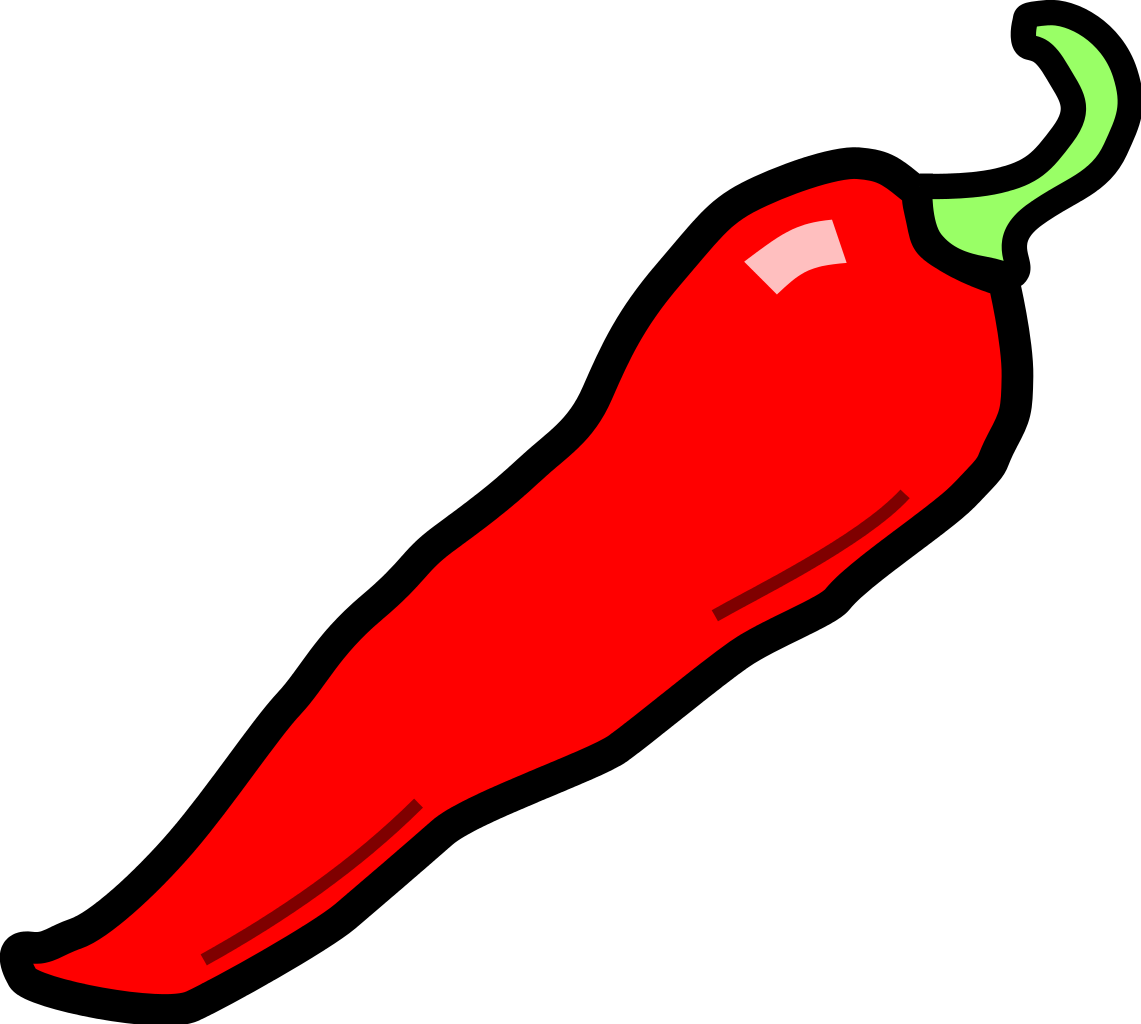 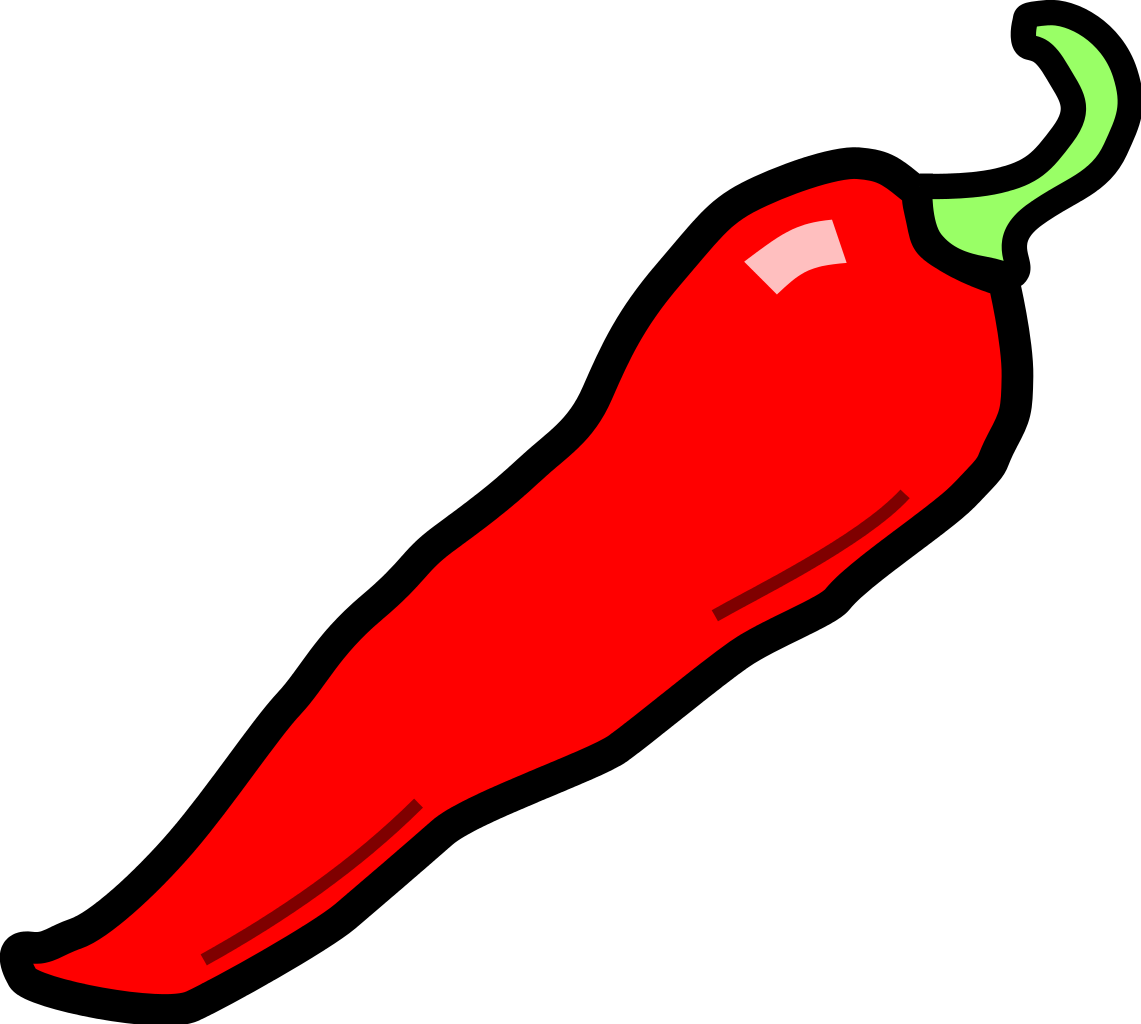 Chilli Challenge

- We are learning to take away using chimney sums.

  Remember to line up your tens and ones.

  Take away from the top number first.

   Remember – when you take away the answer is   smaller.
Mrs Gould 26.01.21
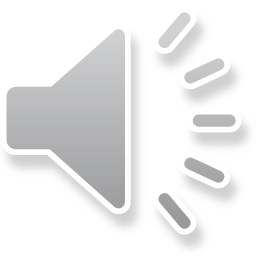 Mrs Gould 26.01.21
Read through the next few slides on tartan and choose
and then design your own tartan. Which colours will you 
Use? Send it back to school to let the teachers look at your design!
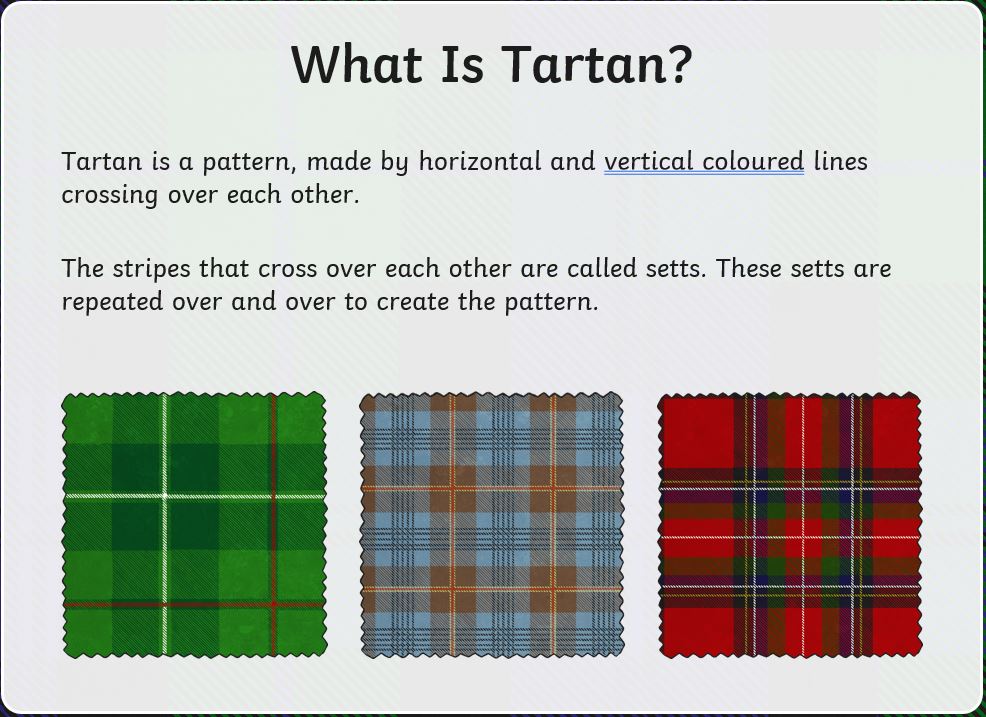 Mrs Gould 26.01.21
Mrs Gould 26.01.21
Mrs Gould 26.01.21
Mrs Gould 26.01.21
Mrs Gould 26.01.21
Mrs Gould 26.01.21
Mrs Gould 26.01.21
Mrs Gould 26.01.21
Mrs Gould 26.01.21
Sonic The Hedgehog | A Cosmic Kids Yoga Adventure! - YouTube
It’s been a busy day…if you have 
Enough energy try soe Cosmic yoga!
Mrs Gould 26.01.21
Keep practising your Scot’s poem.The links are below. You can take part in the Burn’s competition!
Mrs Gould 26.01.21
P3 Poem and activity.pptx (sharepoint.com)
P4 Poem and activity.pptx (sharepoint.com)
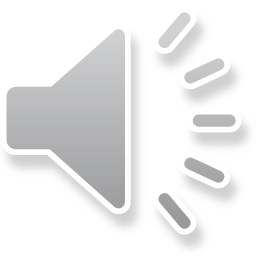 NIGHT Prayer
God our Father, I come to say thank you for your love today.

Thank you for my family and  all the friends you give to me.

Guard me in the dark of night and in the morning send your light.

Amen.
Mrs Gould 26.01.21